Priorité
?
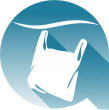 TM6 – RAMASSAGE DES DECHETS : ACCOMPAGNEMENT DES INITIATIVES ET SENSIBILISATION
ZSC
FR5300011
ZPS
FR5310095
DO
DHFF
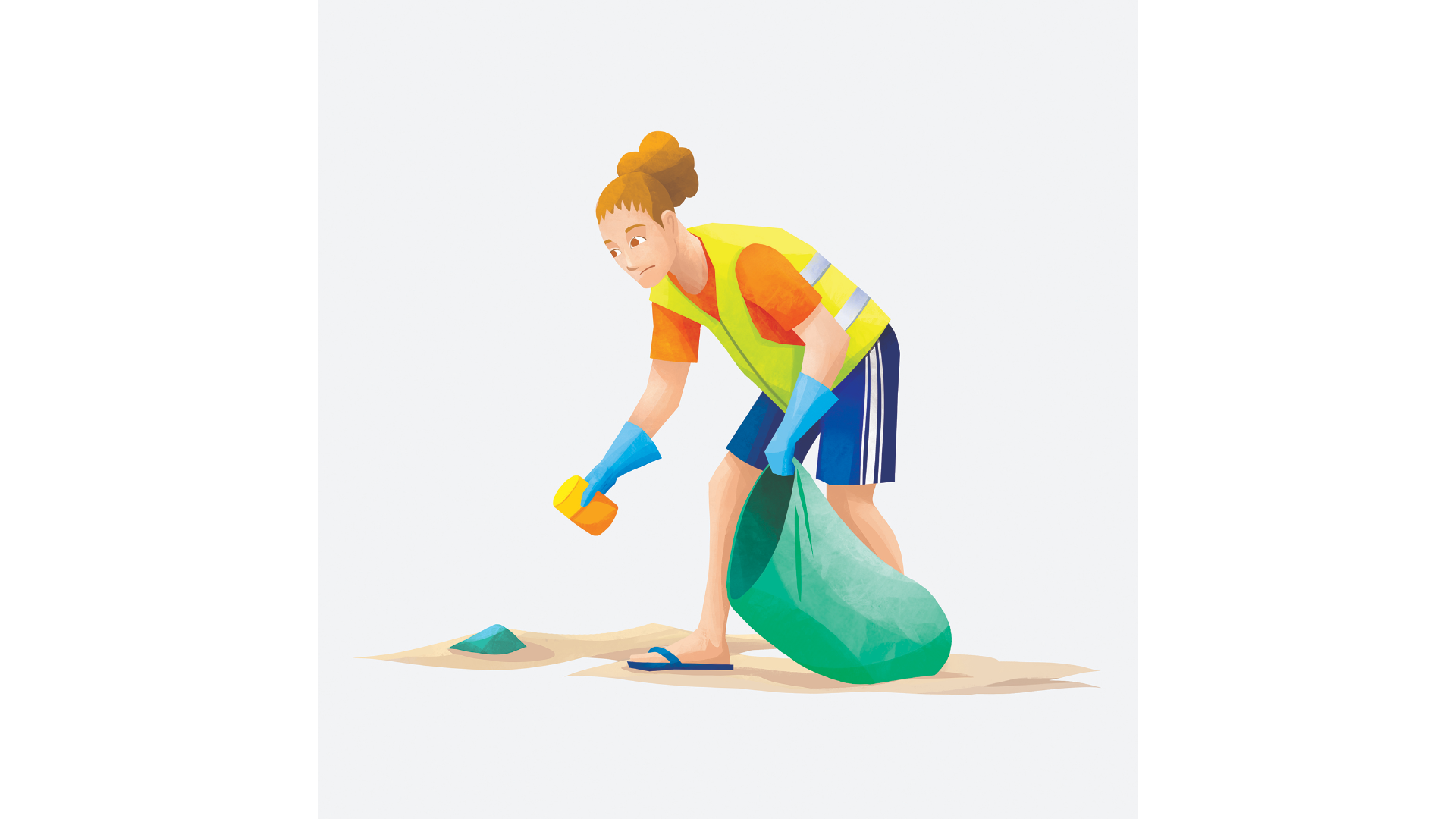 © Camille Dégardin, OFB
Indicateurs de réalisation
Rencontre et sensibilisation des organisateurs d’actions de ramassage de déchets
Expérimentations de collecte de déchets en mer
Pérennisation des collectes en mer
Mise en relation des organismes de recyclage avec les groupements professionnels, associatifs et récréatifs
Références
Fiche du PdA du DSF NAMO : D10-OE01-AN2
Déchets marins | Ministères Écologie Énergie Territoires (ecologie.gouv.fr) 
DGALN_plan-actions-zero-dechet-plastique_web.pdf (ecologie.gouv.fr)
 https://www.initiativesoceanes.org/
https://innovations-oceans-sans-plastique.com/innovations/repecher-dechets-plastique/
https://www.fil-et-fab.fr/  
Home - Preventing Plastic Pollution
Suivi des macrodéchets sur les plages selon le protocole OSPAR (ifremer.fr)
https://surfwear.sooruz.com/